Thinking of Starting a Family?Federal Way Education Association
Chuck Hurt and Rina Paul
UniServ Directors
Puget Sound UniServ Council
Before You Start Your Family, we are sure you have many questions!
Take three minutes to brainstorm any questions you may have and write those down on a sticky-note! 

Monitor those questions as we go through the presentation. We will address any unanswered questions at the end of our session.
Key Preparation Areas
Preparation for Leave
Available Leaves
Health Care
Return to Work
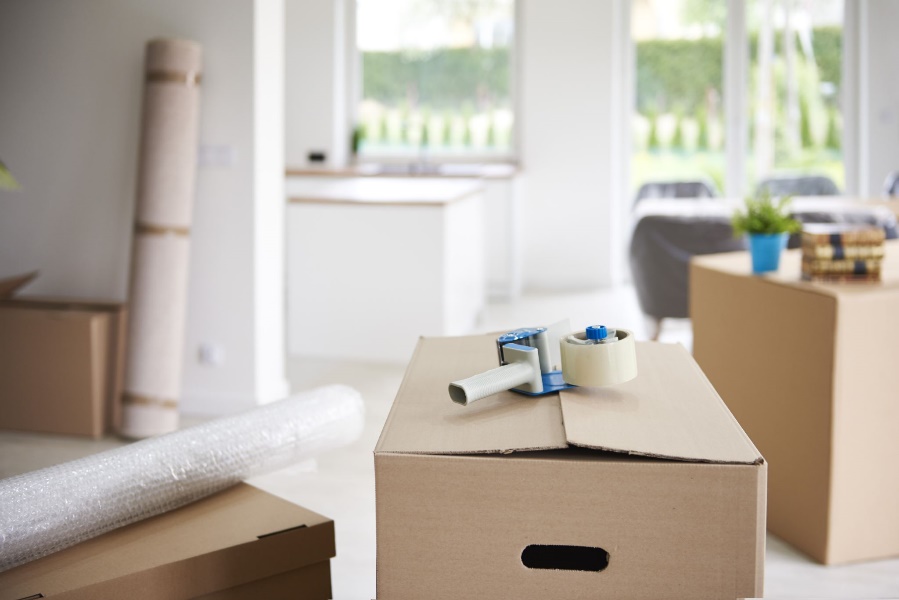 Preparation for Leave
Two key terms
Leave for ‘pregnancy disability’, length determined by health care professional
Leave for ‘parental bonding’
Talk with doctor about due date/court re: adoption
Check your available leave balances
Print some blank calendars to sketch out scenarios
At least 30 days prior to anticipated leave, schedule a meeting with district leave specialists to notify district and discuss leave options - Jennifer Hymer and Tara Lofton, Human Resources or hrleaves@fwps.org 
Communicate with your supervisor your planned last day, and work through any coverage responsibilities prior to leave
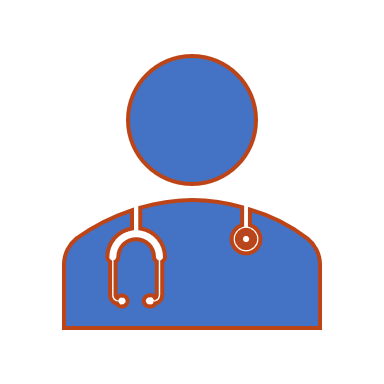 Preparation for Leave
Compensation While on Extended Leave

For certificated staff, your regular pay consists of base pay (186 day contract) and responsibility pay
For ESP staff, your regular pay consists of your hourly wage, regular hours worked and number of contracted days (example: 10 month vs 12 month)
Compensation while on leave depends on the leave option you access
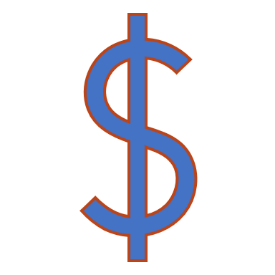 Leave Overview
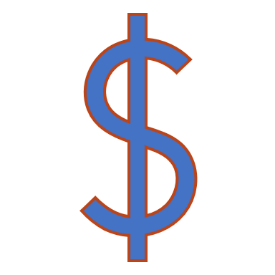 Available Leaves
Washington – Parent Family Medical Leave Act
https://paidleave.wa.gov/
Allows for 12-18 weeks of partial pay.  Unpaid leave from District.  Will impact retirement/years of service.
Can be used for disability period or bonding
Apply through State, notify District of intent to apply and complete required documentation
Use is employee determined
Return to your position or a position for which you are qualified upon return
Available Leaves
Washington – Parent Family Medical Leave Act
https://paidleave.wa.gov/

FWEA and FWEA-ESP staff can choose to supplement their PFML pay from the state with full days of wellness leave or vacation (ESP). 
They would continue to receive their full pay from the district (to the extent they have leave available) AND receive the PFML pay from the state. PFML pay is allowable during summer months as well.
Staff choosing to use the supplemental benefit must use it from the first day of the PFML leave in consecutive days and inform the district how many days of supplemental benefit they intend to use.
Consideration for Using Leave
Available Leave
Leave Sharing and Wellness Leave Donation


May be used for bonding, pregnancy disability, and illness. Can receive up to 16 weeks of donated leave.
You can keep 40 hours of your sick leave and still receive donations
Work with Human Resources to request wellness donation from staff
If used for bonding, must be used within 1 year of birth
Available Leaves
Unpaid Leave of Absence

An employee may request an unpaid 1-year leave of absence for the following school year.
This request must be submitted to the District by April 15 for certificated staff, no date in CBA for ESP staff.
You may request that this leave be extended for a second year; this is not guaranteed.
Return to your position or a position for which you are qualified upon return.
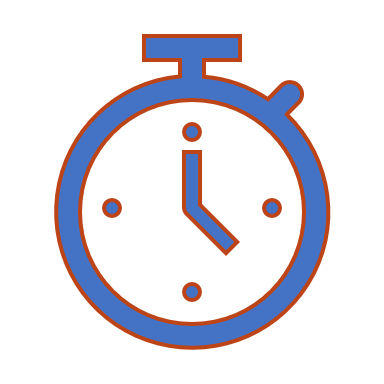 SEBB
Be aware of enrollment dates and processes
SEBB benefits continue during your contracted school year if you have worked or are anticipated to work 630 hours during that school year (paid leave counts as hours worked)
SEBB benefits continue while on FMLA
COBRA option available in extended leaves as needed
Return to Work
If leave adjustments need to be made, contact your leave specialist and/or union if you need support
You will need a letter from your doctor, releasing you to return to work or to extend leave
Check in with your principal about your planned return
If you plan to pump at work, make arrangements for a private location and time (s) during workday
In normal years, you return to your position and building
Questions and Resources
FWEA CBAs 
http://www.federalwayea.org/collective-bargaining-agreements.html

SEBB MOU
http://www.federalwayea.org/uploads/4/3/0/2/43023511/mou_sebb_120919.pdf

WA Paid Family and Medical Leave
https://paidleave.wa.gov/